Challenges in Drought Monitoring and Prediction:
Kingtse Mo
Climate Prediction Center,
NCEP/NWS/Noaa
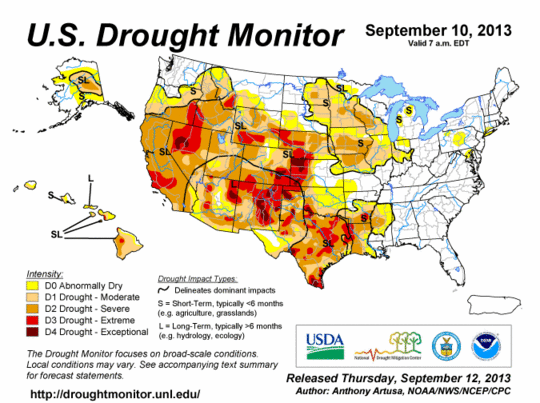 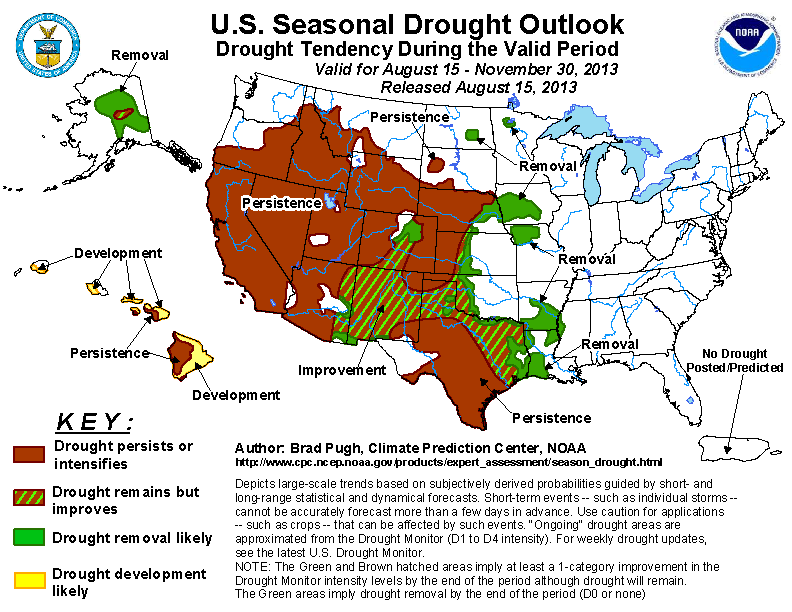 1
Soil moisture % from ensemble NLDAS
Agricultural drought
NCEP/EMC
U Washington
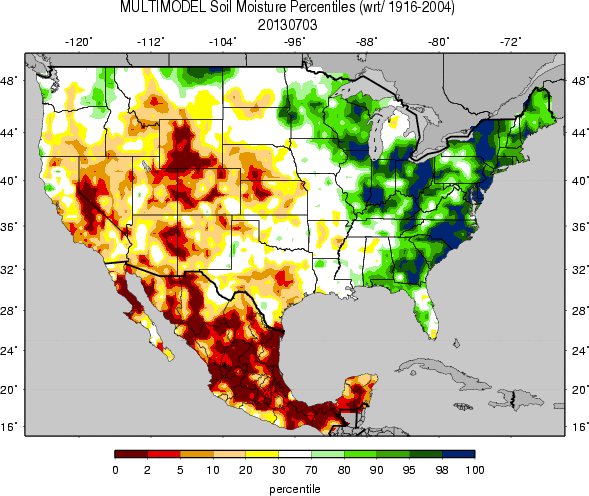 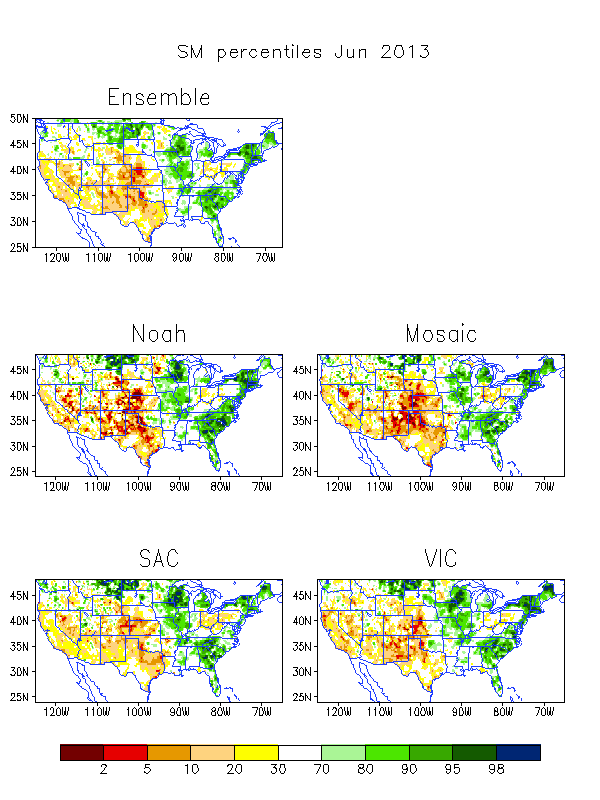 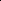 Both captures the wetness over the Eastern and East-Central regions of the  United States and dryness over the Southwest and the Plains,
But intensity differs
2
[Speaker Notes: Uw plot from http://www.hydro.washington.edu/forecast/monitor/curr/conus.mexico/CONUS.MEXICO.vic.stot_qnt.gif]
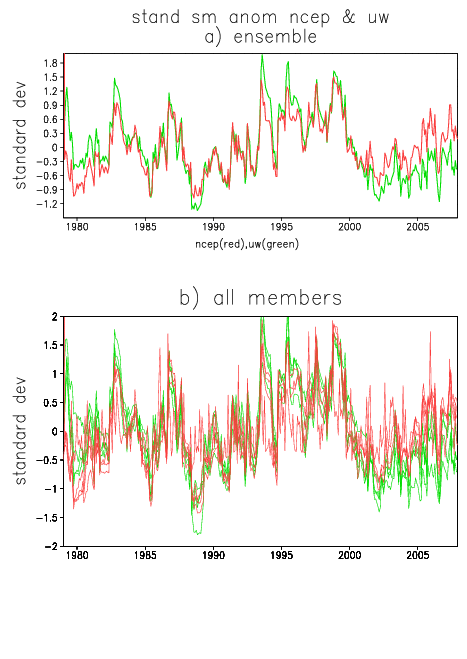 Differences are large in the real time period
Differences  between two systems are larger than the spread among members of the same system  
The differences are not caused by one model. They are caused by forcing.
 In general, SM anomalies from the UW (Green) are larger than from the NCEP (red)
Real time
Historical period
standardized SM anomalies for area 38-42N,110-115W
3
NCEP(red),UW(green)
Experiments (CPC and UW)
The VIC model of 0.5 degrees resolution from the UW system was chosen for experiments.
All experiments started from Jan 1 1979 using the same initial conditions from the UW VIC model in the UW system.
Experiments end on 31Dec 2008
Forcing terms have two components
P forcing :Precipitation 
F forcing : Tmax, Tmin and wind speed
4
Mo et al. 2012 JHM
Four experiments
Comparison between
 Exp (P uw F uw)  vs  Exp(Pncep,Fuw) and
 Exp (Puw, Fncep) vs Exp(Pnecp,Fncep) 
indicates the differences caused by Precip

Comparison between
 Exp (P uw F uw)  vs  Exp(Puw,Fncep) and
 Exp (Pncep, Fuw) vs Exp(Pnecp,Fncep) 
indicates the differences caused by  F forcing (Tsurf and winds)
5
Experiments :RMS differences of SM %
Same F forcing
Same P forcing
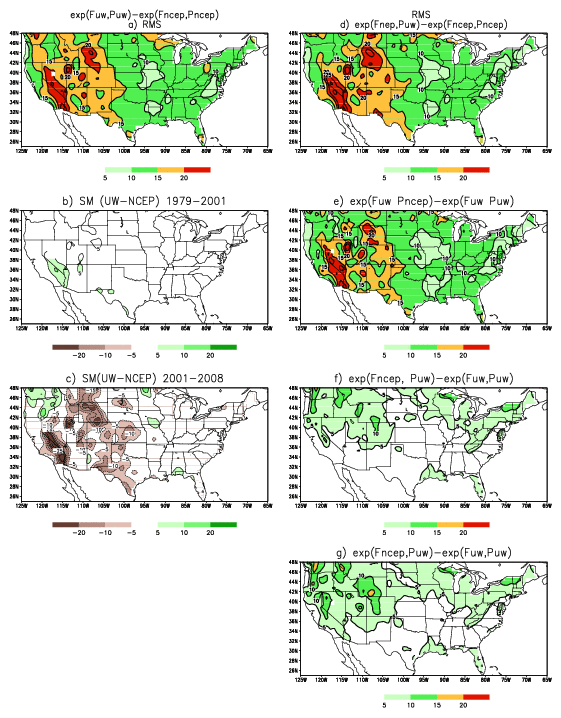 6
Large differences between experiments with the same F forcing but different P forcing
Challenges: improving drought monitoring
Number of reports /month averaged over the box
Large drop in real time
7
Improve real time Precipitation data and analyses
—GPM can help
9
Real time SPI fcsts  in operation since Jan  2013
Example: 201308
verification
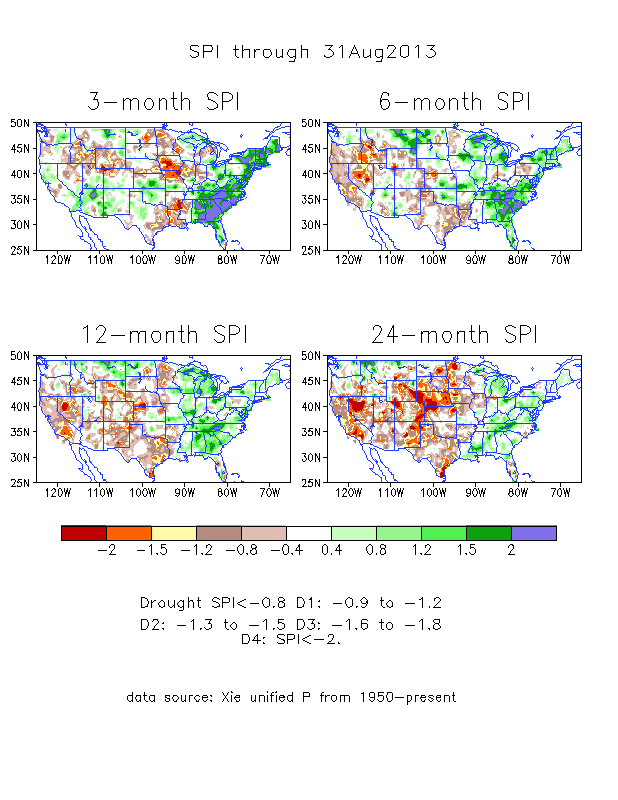 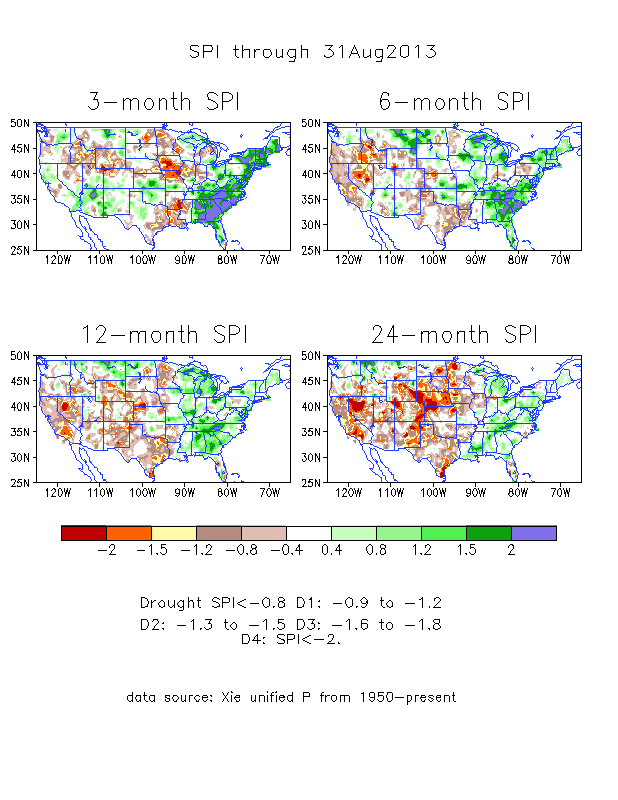 8
SPI forecast
If you have precip monthly mean fcsts, you can have the SPI forecasts
CGCM
9
Yoon et al. JHM 2012
Yoon et al. (2012), JHM
SPI3 at lead-1 has 2 months  P analysis 
 and one month predicted P
SPI3 Lead=1 mo: High skill contribution from P analysis—CPC gauge analysis
10
Water storage in the Murray Darling Basin (Australia) from BMRC- Australia Big dry
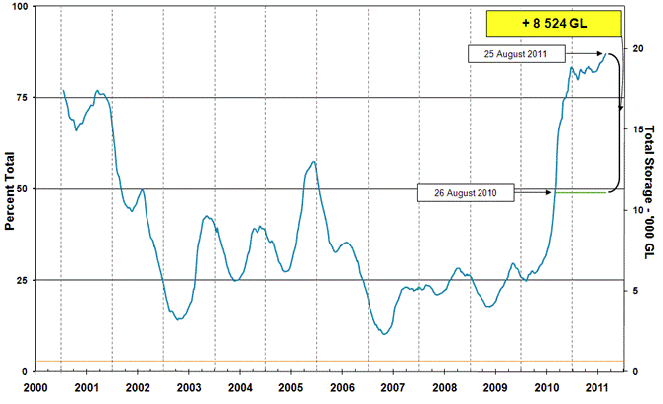 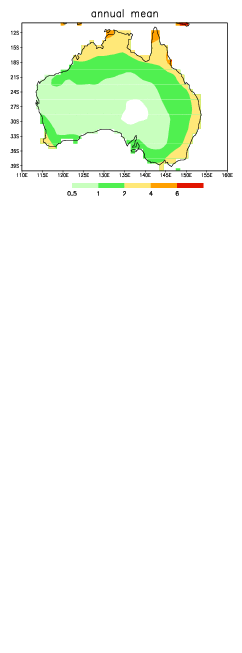 august
11
Multi year drought
Murray Darling basin (dry area with weak annual cycle)
SPI3 prediction for the Australia 2006 August
CPC Gauge
Chen at al
GPCC
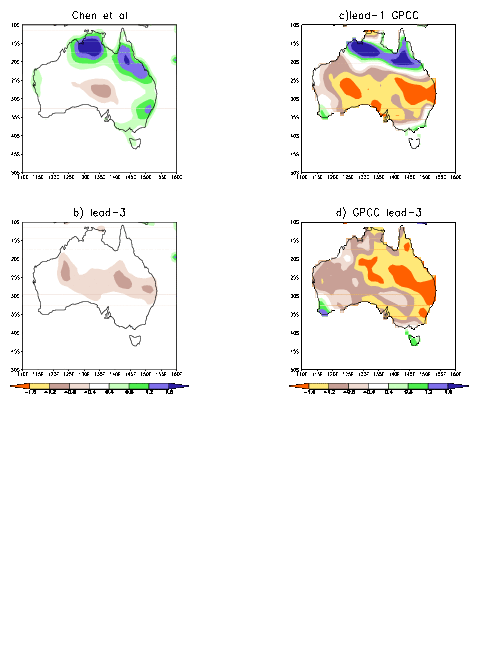 Lead -1
GPCC captures the drought
Lead-3
12
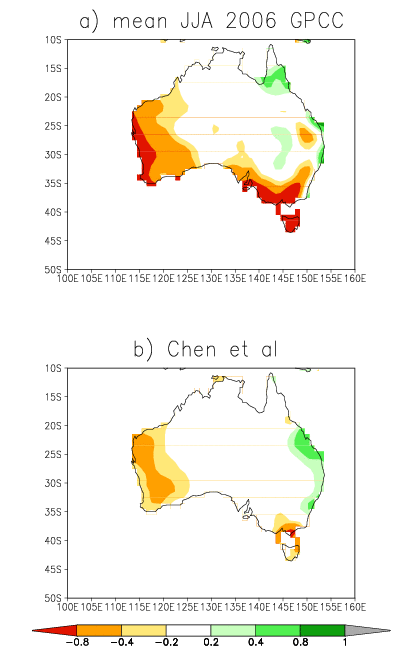 Seasonal mean P anomaly for JJA 2006
The reason that the GPCC captures the Australia drought in 2006 JJA
is  that the GPCC has better analysis and
The dryness can be found in the seasonal mean of JJA 2006

BUT GPCC  is not real time operation
CPC Gauge
13
Satellite data used for monitoring
Directly
Evaporative Stress Index– Martha Anderson
Advantages _ no NLDAS model used ( independent index)
Disadvantage –  not for winter
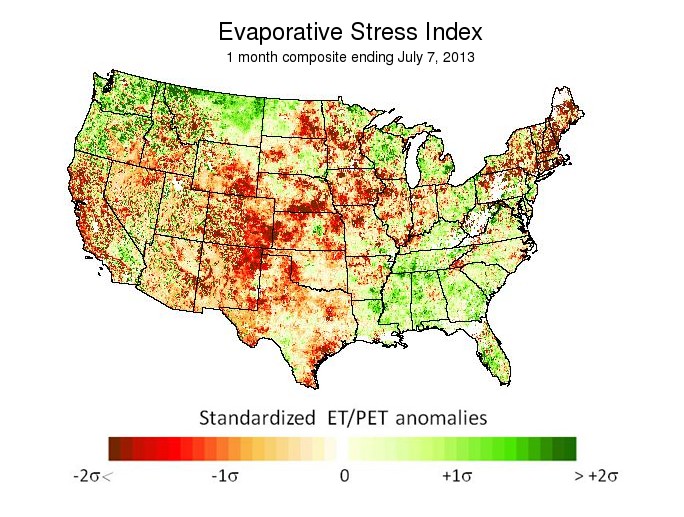 Indirectly– through P analysis

Gauge-OLR based Precip –Pingping Xie
14
Discussion
Better Precipitation Analysis will improve drought or extreme events monitoring and prediction
For gauge only products, the real time data inputs have been poor(drop one third), satellite data can fill the gap.
Satellite rainfall from CMROPH etc does not have long enough records to use for monitoring of climate  drought /extreme events  –Merged products?
In verification, intraseaonal oscillations and many others, satellite rainfall can be valuable
To be useful to  our applications, we need real time operation.
15